Emma Goldman: The Jewish Rabble Rouser
Congregation Etz Hayim
November 8, 2023



Ken Ackerman
kackerman111@gmail.com
www.KennethAckerman.com
Emma in Russia, 1882, standing on left
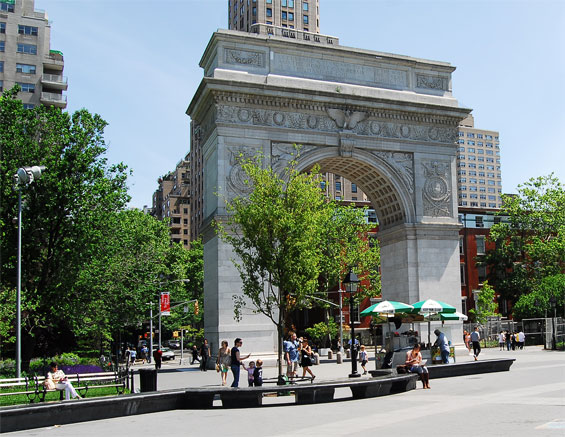 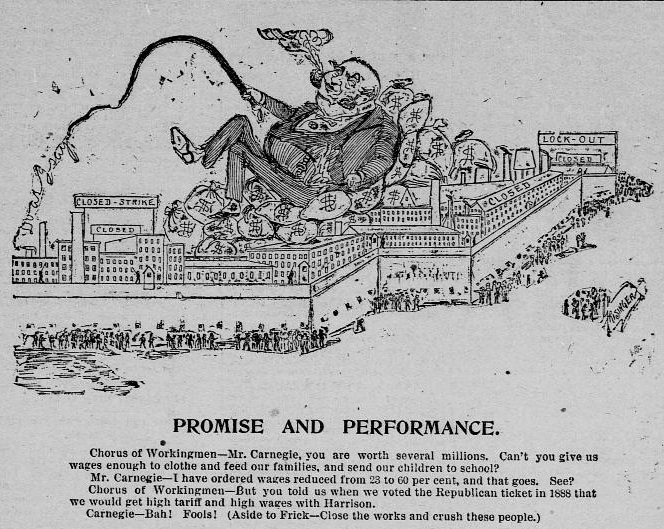 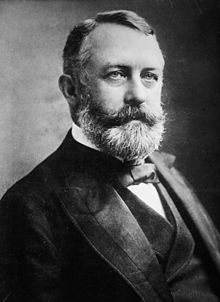 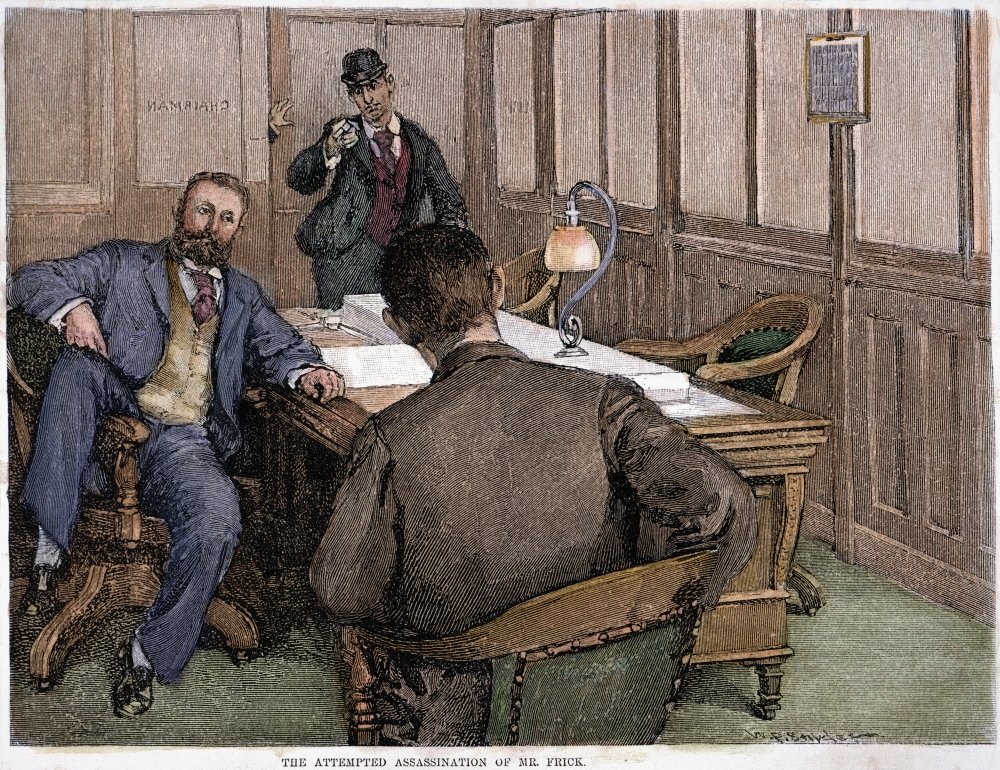 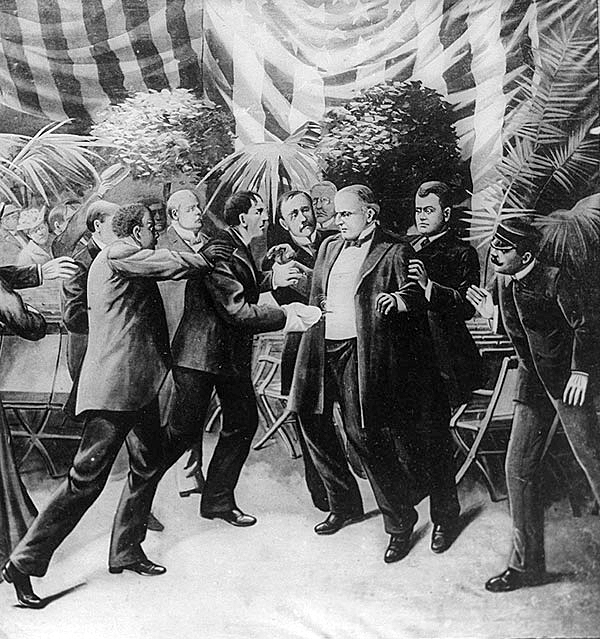 “Emma Earns Her Punishment”  2/16/1916  Sweat Shop Boss while she preaches birth control
Red scare photos
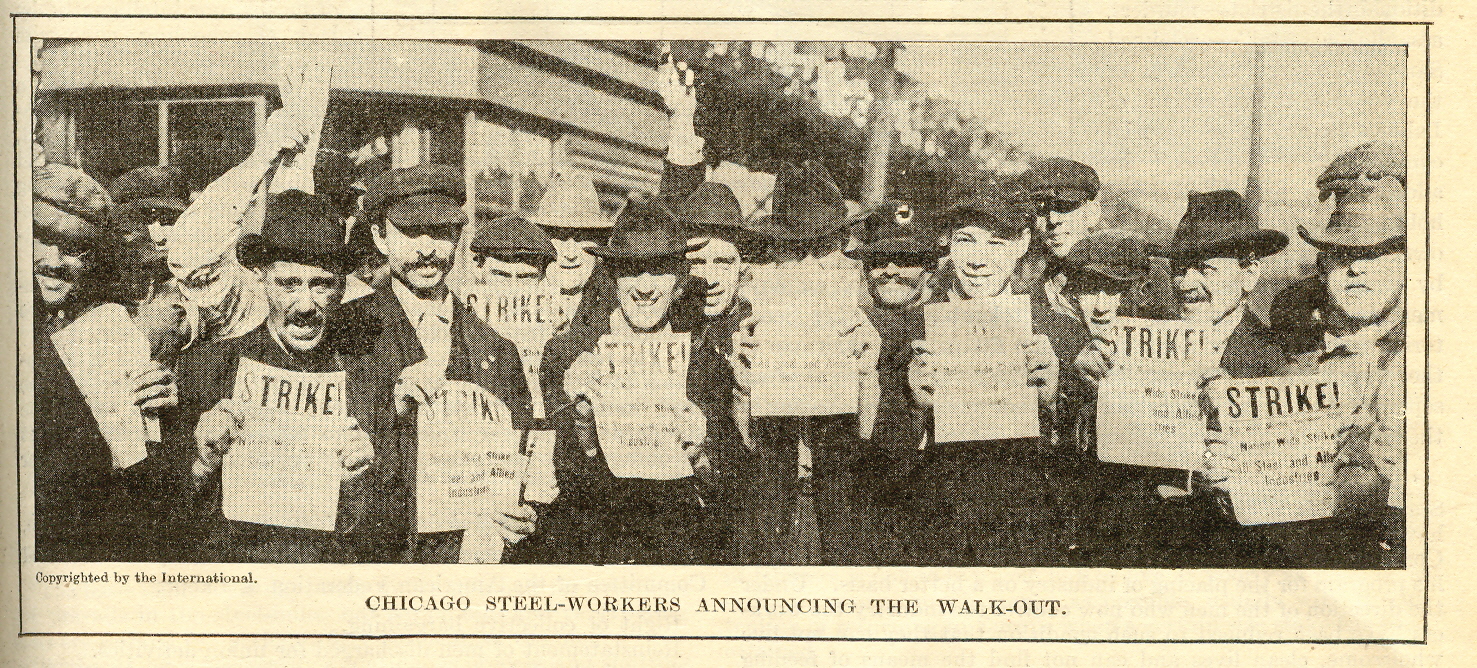 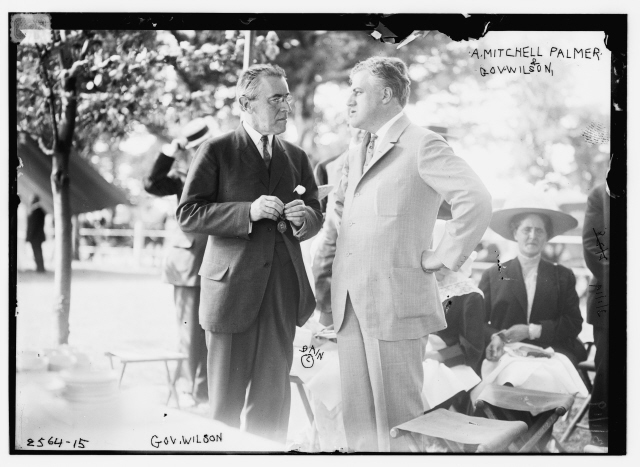 Russia 1917